Επιχειρηματικότητα σε εποχή κρίσης
Α. Αθανασόπουλος, BSc, MSc, PhD
1
Οικονομία: που βρισκόμαστε και τι θα συμβεί
2
Κοινωνία: που βρισκόμαστε και τι θα συμβεί
3
Παροχή υπηρεσιών σε εποχή κρίσης
4
Τι κάνει σήμερα ένας νέος επιστήμονας ;
1
Οικονομία: που βρισκόμαστε και τι θα συμβεί
Μνημόνια: η νέα τάξη πραγμάτων
Κατανάλωση και καταναλωτισμός
Τράπεζες: είναι τόσο κακές όσο νομίζουν κάποιοι ;
Πως βγαίνεις από τον φαύλο κύκλο ; Επενδυτικός κύκλος
1
Οικονομία: που βρισκόμαστε και τι θα συμβεί
Αλλαγή κατηγορίας
Εμφαση στην αξία
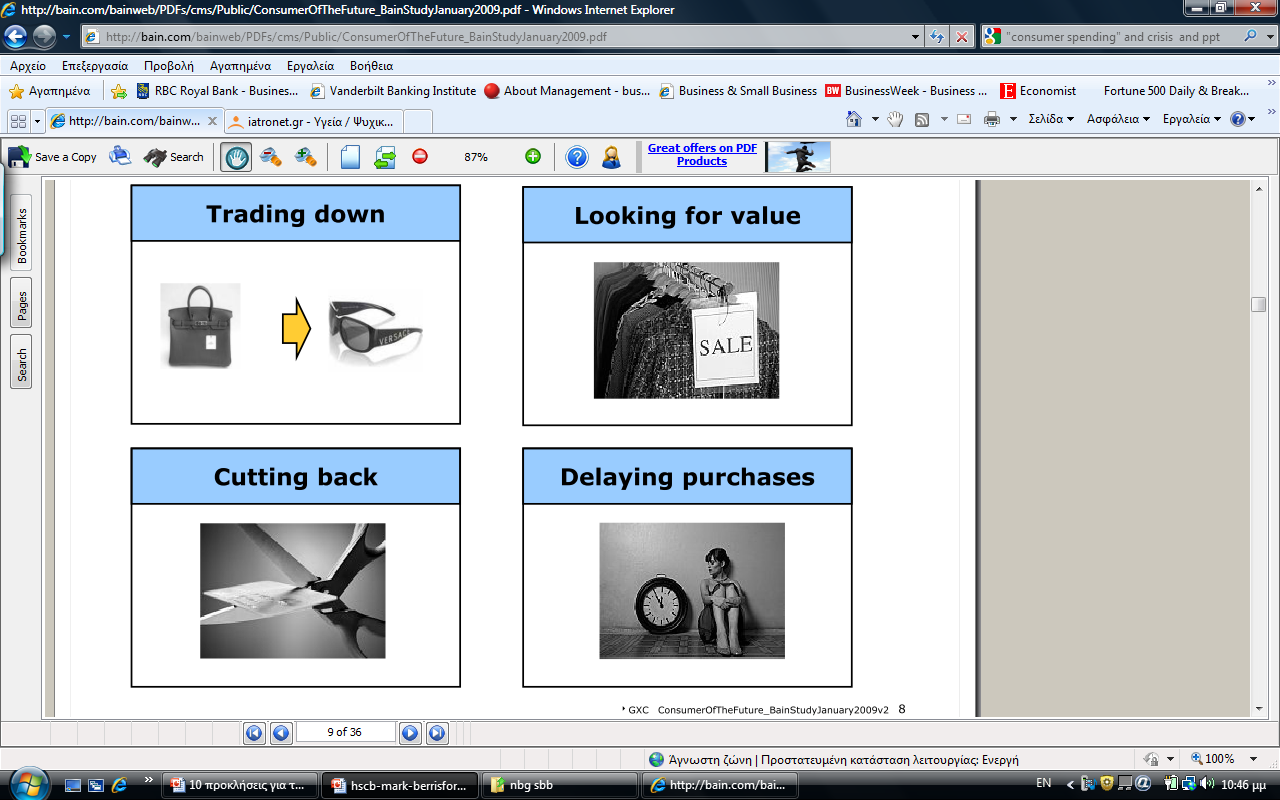 Μείωση εξόδων
Καθυστέρηση αγορών
1
Οικονομία: που βρισκόμαστε και τι θα συμβεί
2
Κοινωνία: που βρισκόμαστε και τι θα συμβεί
Ανησυχία για το σήμερα και τρόμος για το αύριο
Οργή: εγώ τι φταίω και τι μπορώ να κάνω ;
Αναζήτηση «εχθρών» που βολεύουν
Ατομικές διέξοδοι ή κοινωνική επιθετικότητα με νέους θεσμούς
Νέο κοινωνικό συμβόλαιο είναι αναγκαίο
3
Παροχή υπηρεσιών σε εποχή κρίσης
Αν δεν χαλάσει μην το πειράζεις
Η υγεία καταρρέει και στα επόμενα χρόνια θα είναι ακόμα χειρότερα
Η δαπάνη: κρατική + ατομική είναι τεράστια
Η κοινωνία αναζητά «φτηνότερα» υποκατάστατα είτε στο φάρμακο είτε σε παρόχους π.χ. Βουλγαρία
4
Τι κάνει σήμερα ένας νέος επιστήμονας ;
4
Τι κάνει σήμερα ένας νέος επιστήμονας ;
Αναζήτηση προϋπηρεσίας : μην βιάζεστε
Επιλογή χώρου & positioning
Υλικοτεχνική υποδομή : λίγα και καλά
WOM: η μόνη σας διέξοδος
Service: content + process
Υλικά : μην τσιγκουνευτείς
Mass customisationaffection
Empathy
memory
Εχουμε πολλές δυσκολίες μπροστά μας και θα πρέπει να δείξουμε υπομονή και επιμονή για να δούμε ξανά χαρούμενα πρόσωπα τριγύρω μας.  Οι επόμενοι 6 – 9 μήνες θα είναι καθοριστικοί